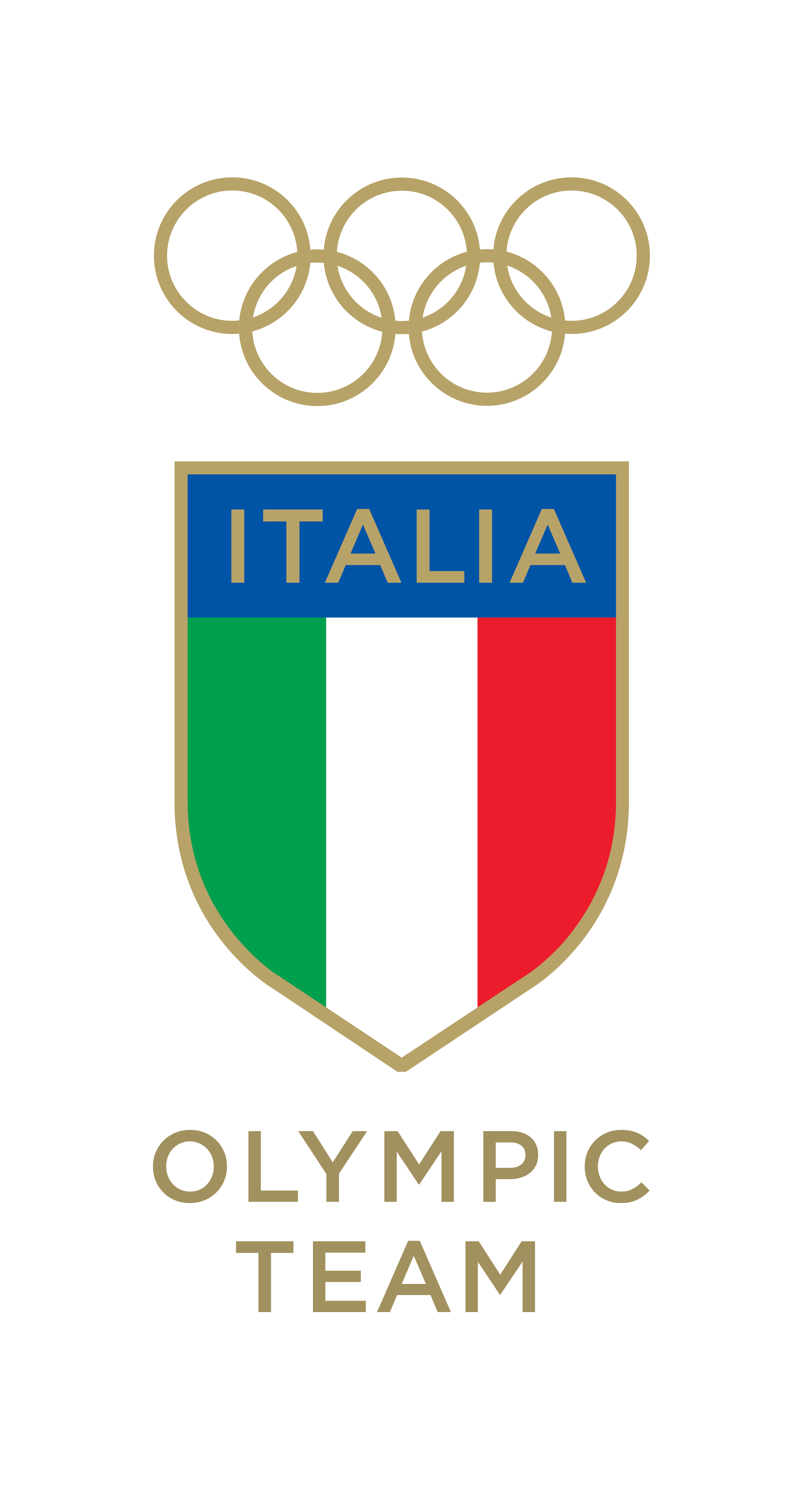 Comitato Olimpico Nazionale Italiano
ATTIVITA’ SPORTIVA GIOVANILE CONI
PROGETTO DI FORMAZIONE NAZIONALE
FORMAZIONE NAZIONALE per i progetti di attività sportiva giovanile CONI
METODOLOGICO
Modelli organizzativi

Organizzazione dei gruppi
Individuazione delle attività
Timing giornaliero
Timing settimanale
Definizione degli spazi utili
Consapevolezza dei luoghi e dei rapporti attraverso giochi sportivi
Consapevolezza delle procedure
Approccio psicologico positivo
FORMAZIONE NAZIONALE per i progetti di attività sportiva giovanile CONI
METODOLOGICO
Formazione specifica per i tecnici

Uso e gestione delle attrezzature

L’adattamento dei giochi sportivi nelle varianti proposte

Specifiche organizzative per fasce di età

Metodologia dell’insegnamento

Aspetti piscologici di gestione dei gruppi in distanziamento fisico

Modalità di intervento in caso di infortunio
FORMAZIONE NAZIONALE per i progetti di attività sportiva giovanile CONI
METODOLOGICO
Formazione specifica per i tecnici

Uso e gestione delle attrezzature

Quando usarle ?

Come usarle?

Il singolo 

Il gruppo
FORMAZIONE NAZIONALE per i progetti di attività sportiva giovanile CONI
METODOLOGICO
Formazione specifica per i tecnici

L’adattamento dei giochi sportivi nelle varianti proposte


Partire dalla proposta per adattare una risposta 

Regole : 
Distanze / Materiali 

Comportamenti : 
Cosa vedere / Cosa Fare
FORMAZIONE NAZIONALE per i progetti di attività sportiva giovanile CONI
METODOLOGICO
Formazione specifica per i tecnici


Specifiche organizzative per fasce di età

Più piccoli :
Giochi e prove sfida con abilità tecniche

Più grandi :
Abilità complesse / Prove con risultato / confronto tecnico - tattico
FORMAZIONE NAZIONALE per i progetti di attività sportiva giovanile CONI
METODOLOGICO
Formazione specifica per i tecnici


Metodologia dell’insegnamento

Imparare facendo 

Autovalutazione 

Osservare e ripetere 

Polivalenza / Multidisciplinare
FORMAZIONE NAZIONALE per i progetti di attività sportiva giovanile CONI
METODOLOGICO
Formazione specifica per i tecnici


Fare un video delle attività fatte / descrizione giochi e proposte
 
Analisi

Varianti

Sviluppi
Grazie per l’attenzione
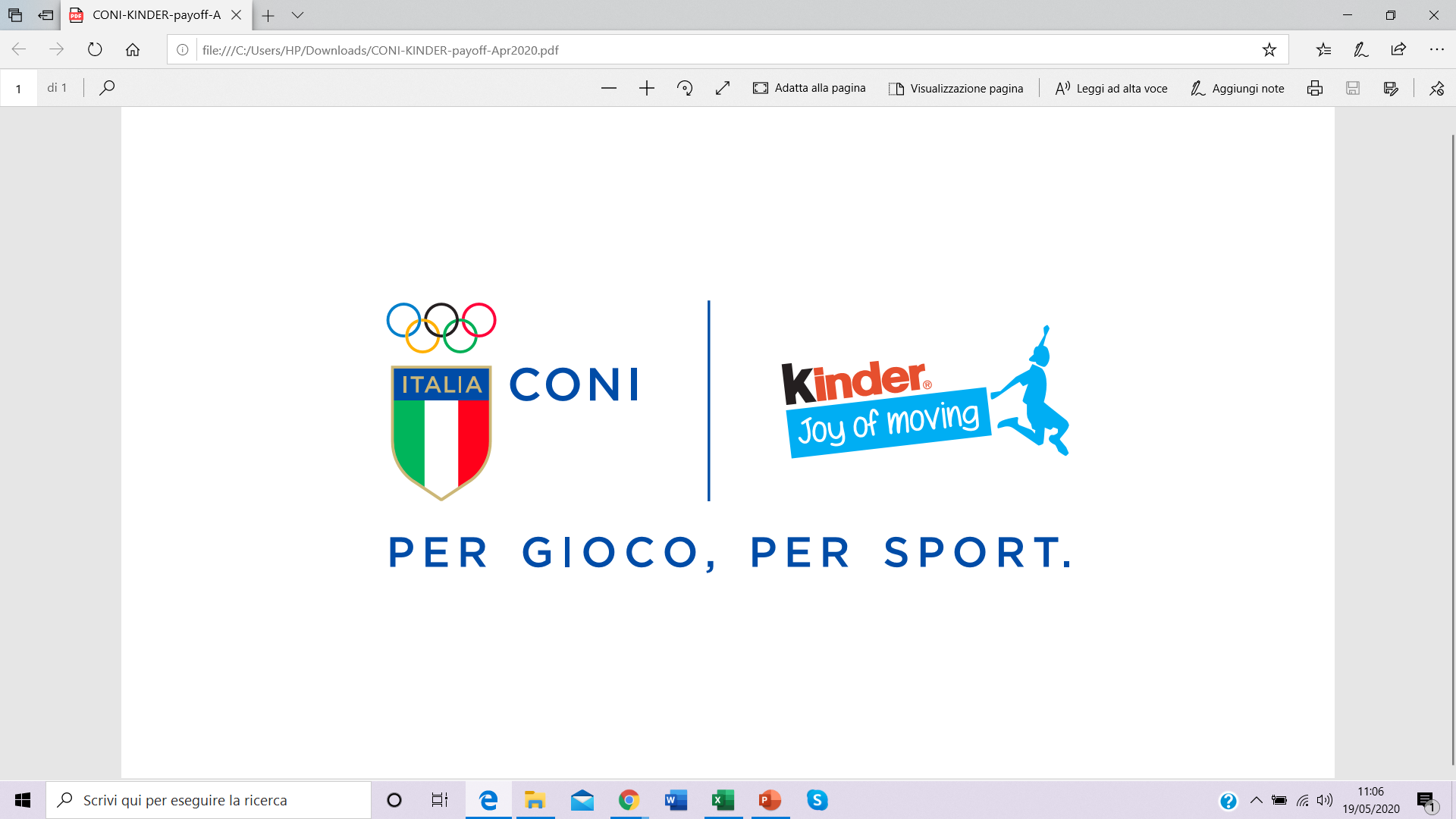